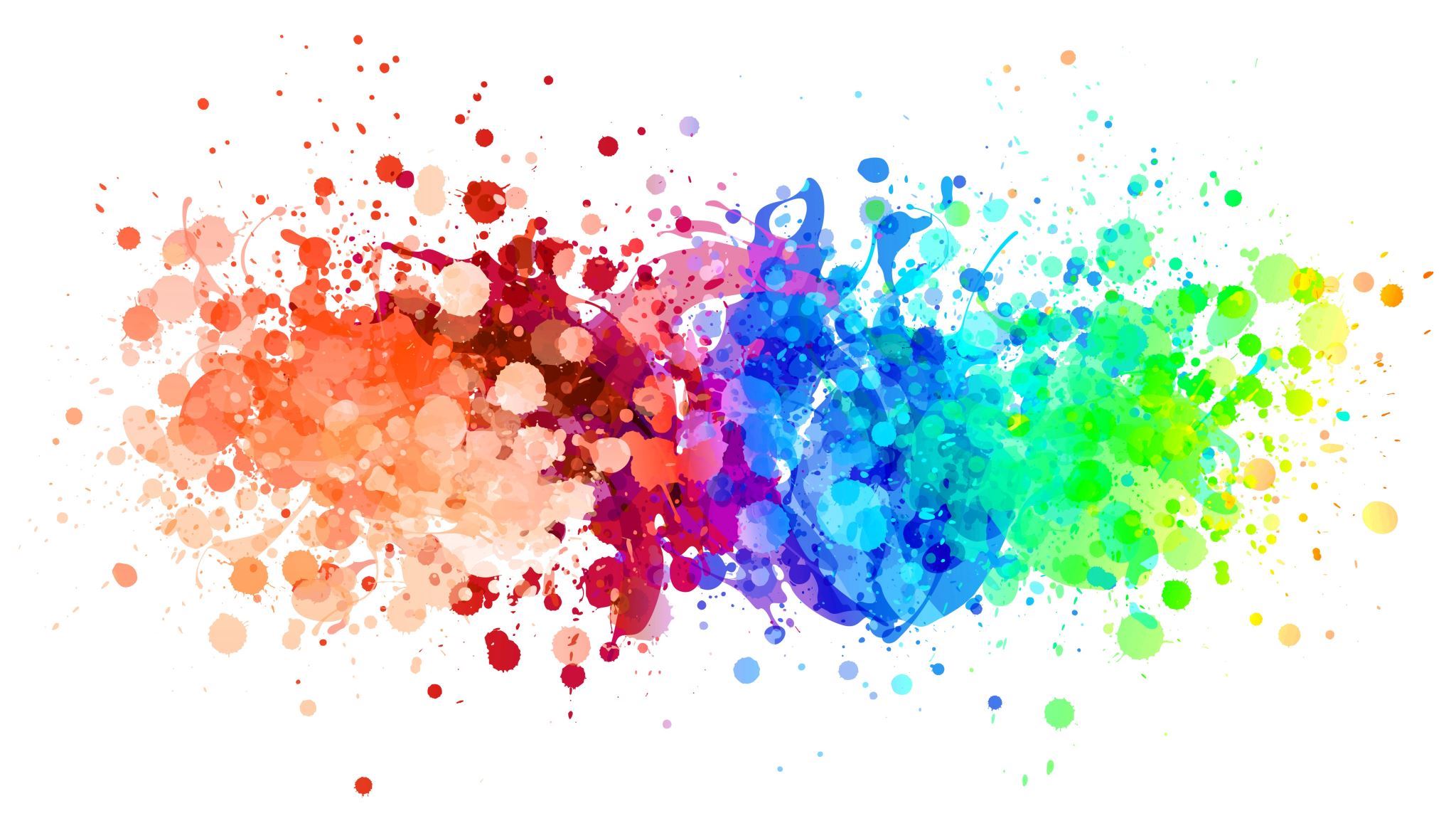 Testing and Commissioning of cables
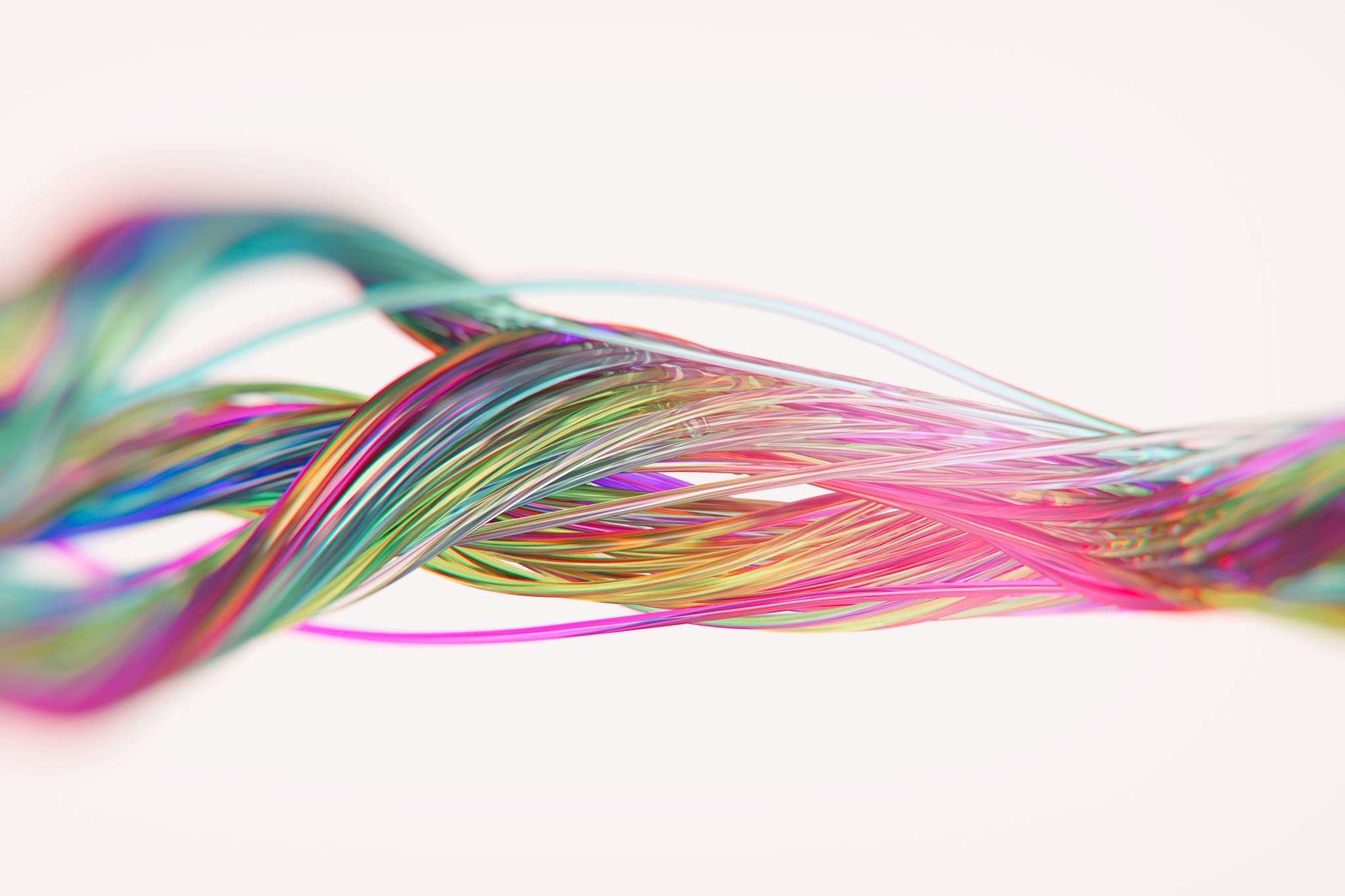 Title: Testing and Commissioning of Cables
Introduction to the importance of cable testing and commissioning
Brief overview of the presentation structure
Definition of cable testing and commissioning
Importance of ensuring cable performance and safety
Key objectives of cable testing and commissioning
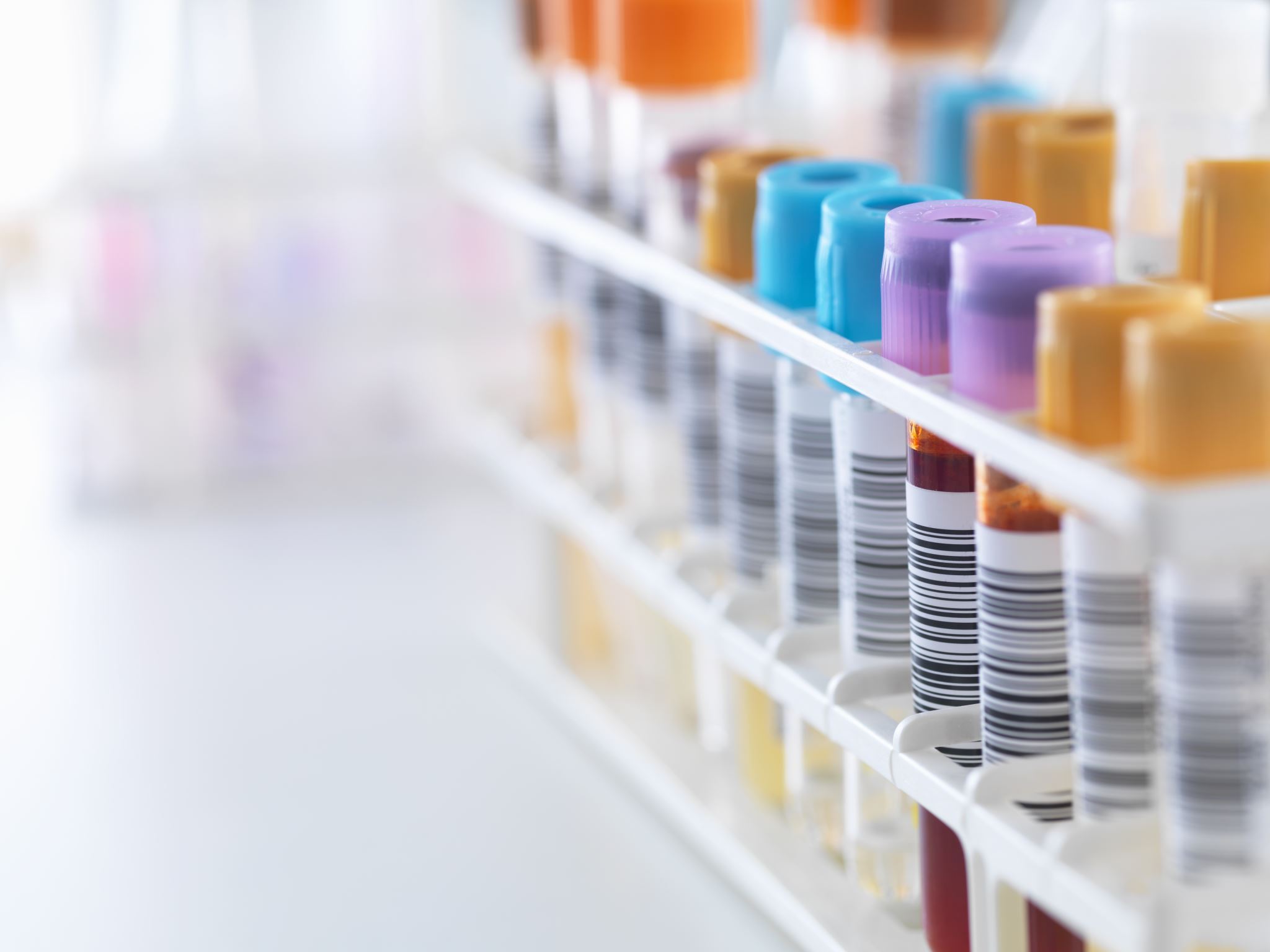 Types of Cable Tests
Insulation resistance test: Explaining the purpose and procedure
Continuity and resistance test: Discussing the importance and process
High potential test: Detailing the significance and execution
Voltage drop test: Describing its relevance and methodology
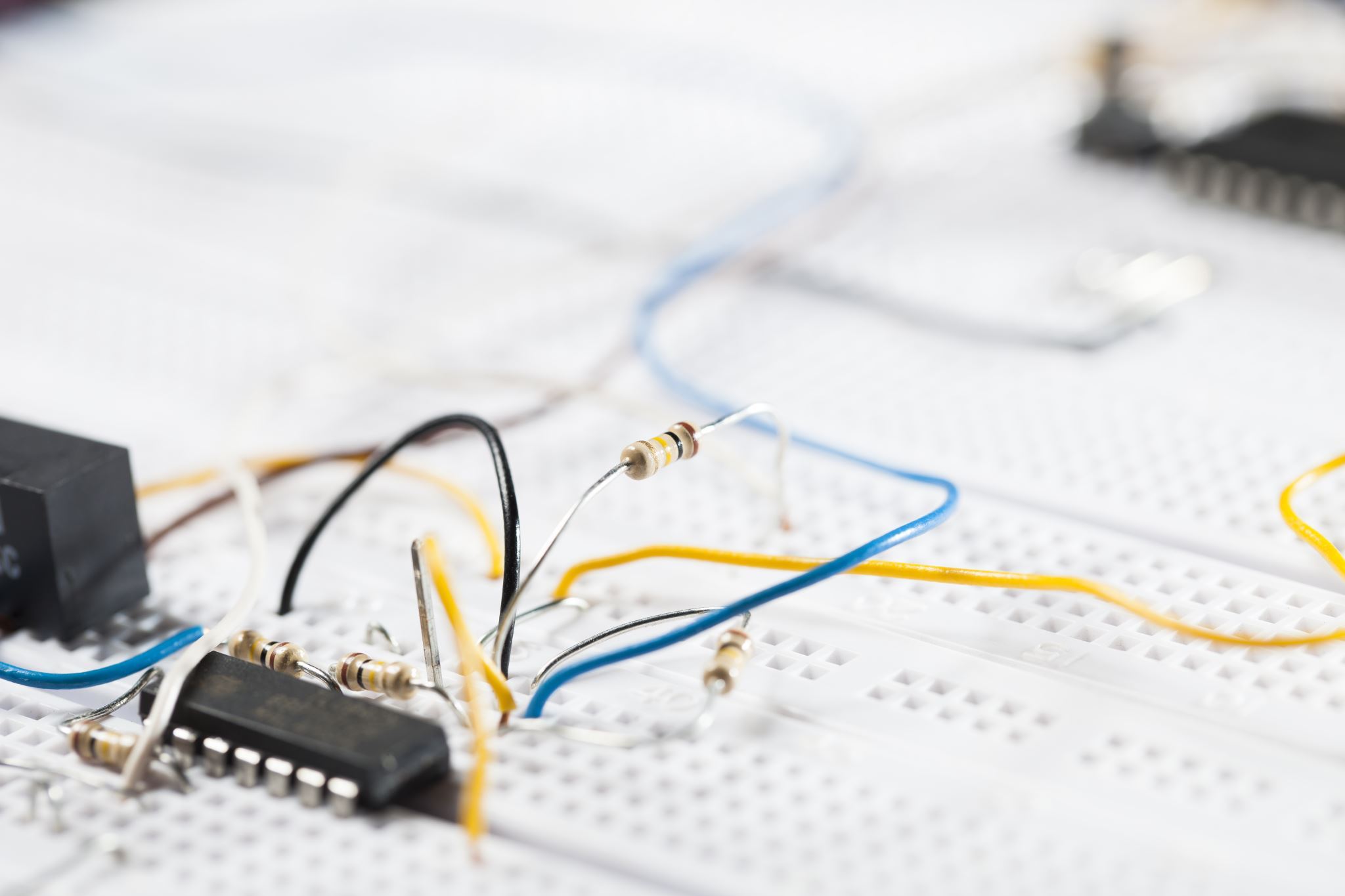 Cable Testing Procedures
Pre-testing preparations: Steps to be taken before conducting tests
Testing equipment: Overview of the necessary tools and instruments
Testing process: Step-by-step guide for performing cable tests
Recording and documentation: Highlighting the importance of accurate documentation
Introduction to cable commissioning
Verification of cable installation: Ensuring cables are correctly installed
Pre-commissioning checks: Performing tests to confirm readiness for operation
Energization: Safely connecting power to the cables
Overview of cable fault types
Techniques for detecting cable faults
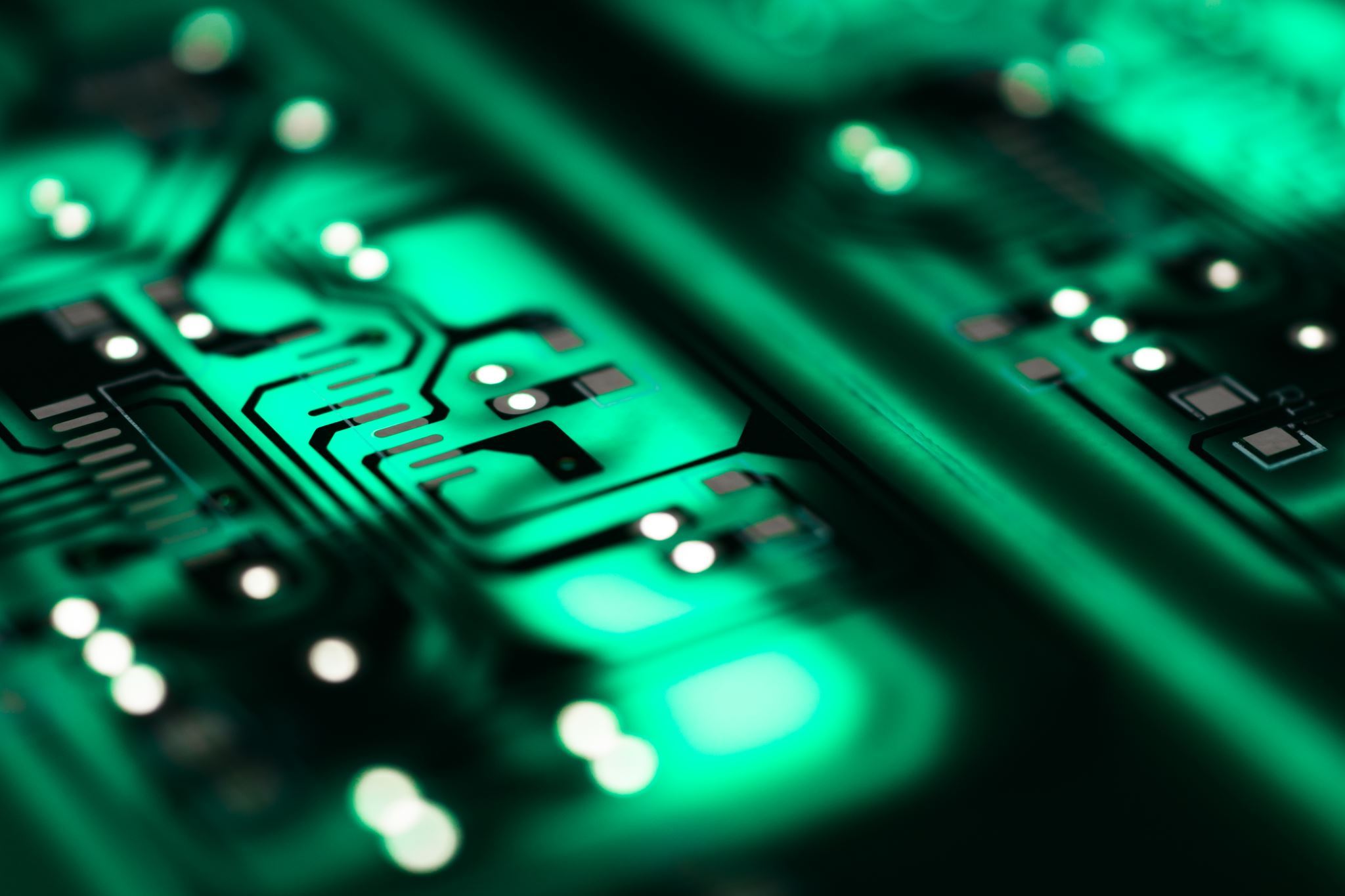 Cable Testing Procedures
Methods for locating cable faults
Explanation of relevant standards and regulations
Importance of compliance with industry standards
Overview of specific requirements for cable testing and commissioning
Environmental challenges
Testing equipment limitations and calibration requirements
Safety considerations and protective measures
Importance of thorough planning and preparation
Regular maintenance of testing equipment
Training and certification for personnel involved
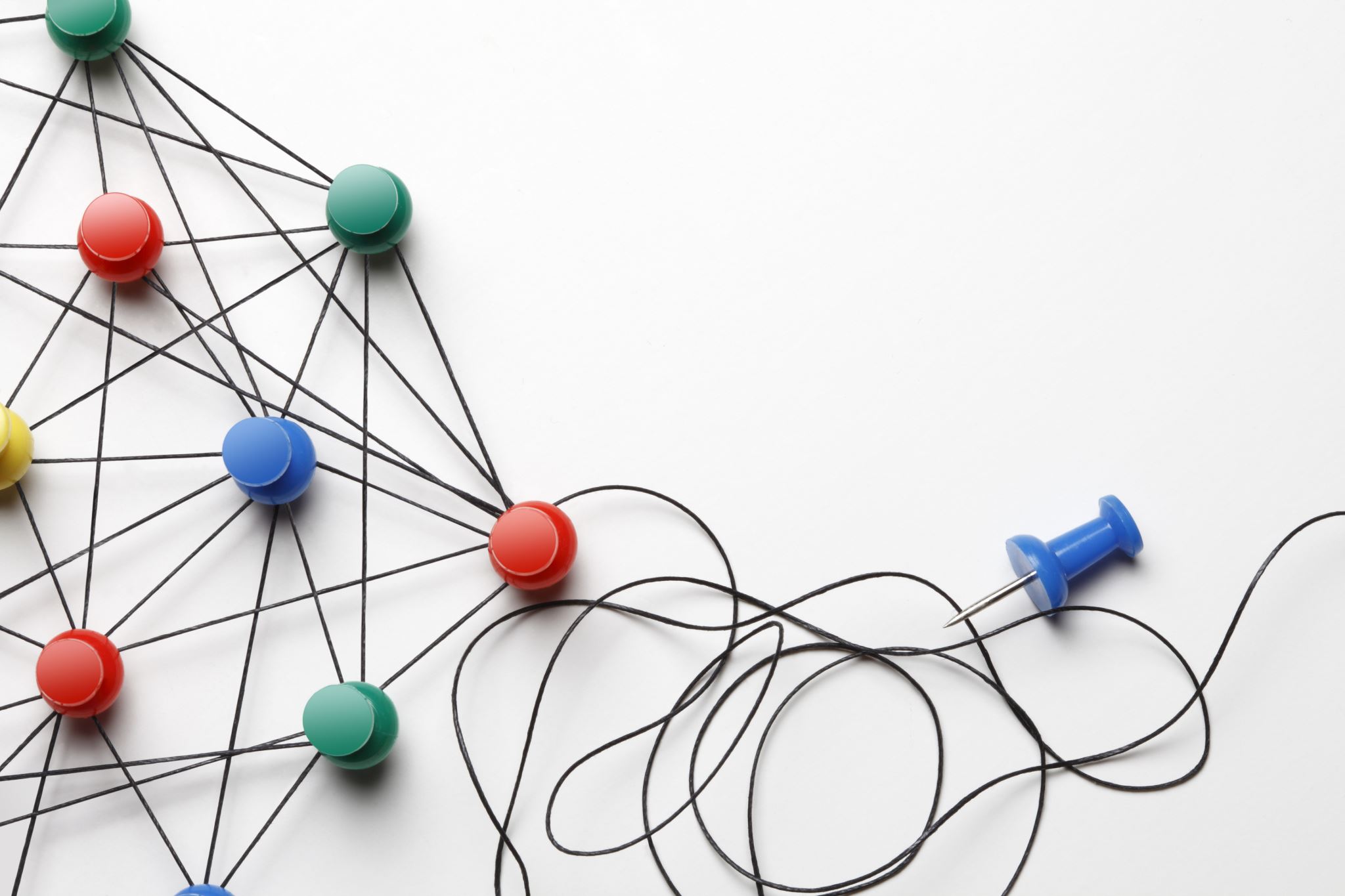 Cable Testing Procedures
Collaboration and communication between project stakeholders
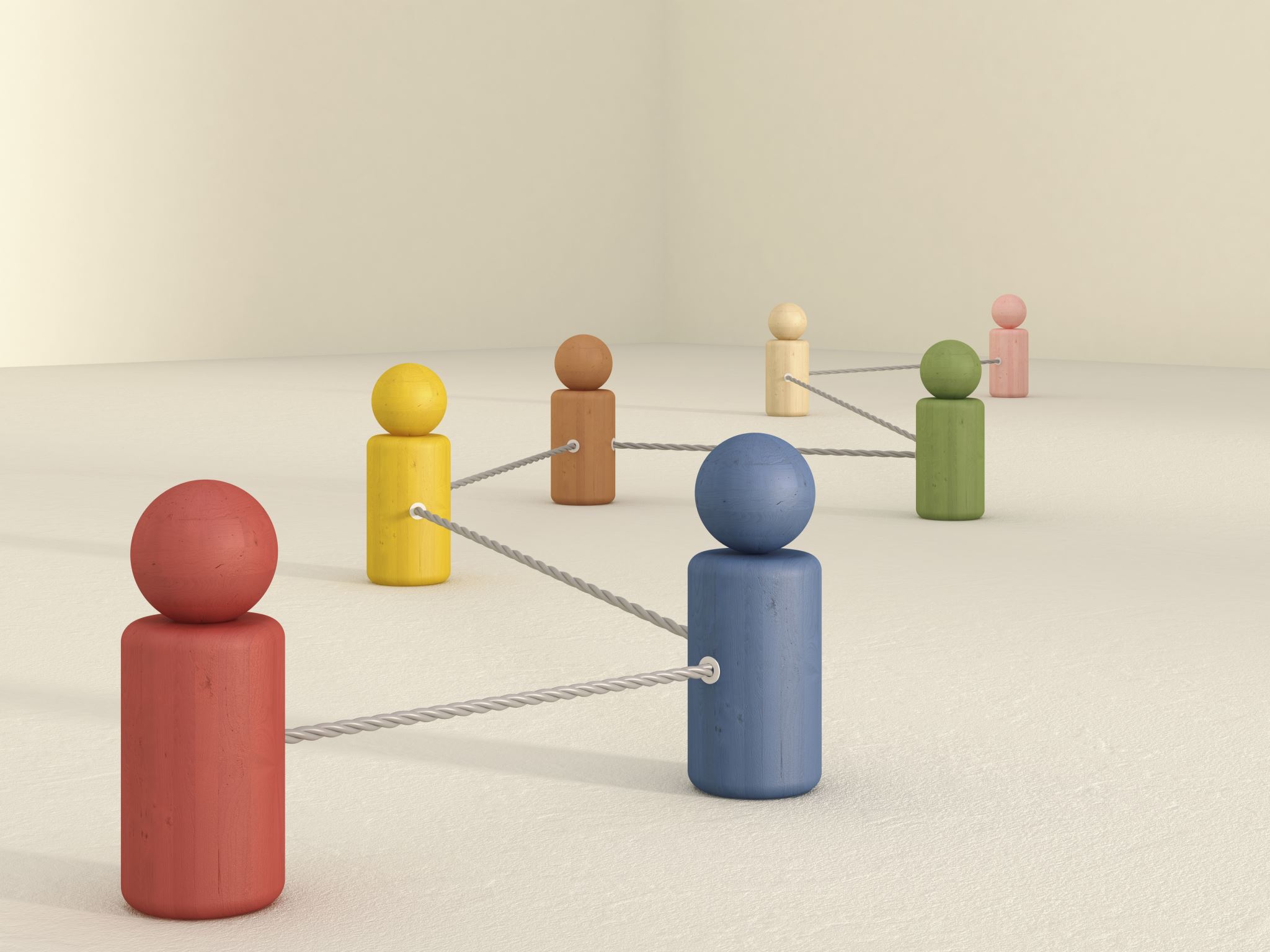 Conclusion
Recap of key points covered in the presentation
Emphasis on the significance of cable testing and commissioning
Encouragement for adherence to best practices
Q&A session or contact information for further inquiries